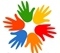 Муниципальное бюджетное дошкольное образовательное учреждение детский сад «Оленёнок», п.Тазовский
Занятие №4ЯнварьПодготовительная к школе  группа«Снежинки»
Составила: Емелова Ольга Николаевна,
Музыкальный руководитель
Слушание музыки «Снежинки» А.Стоянова
Пальчиковая гимнастика Утречко
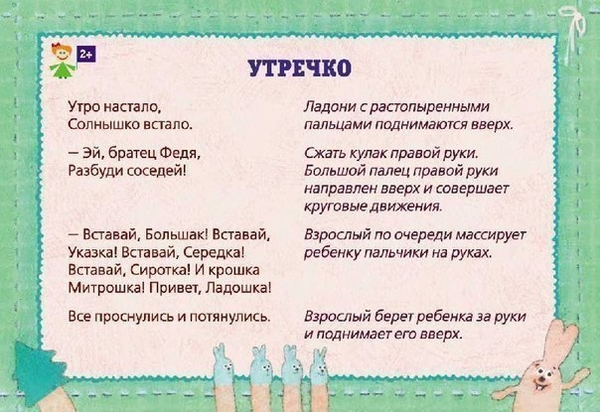 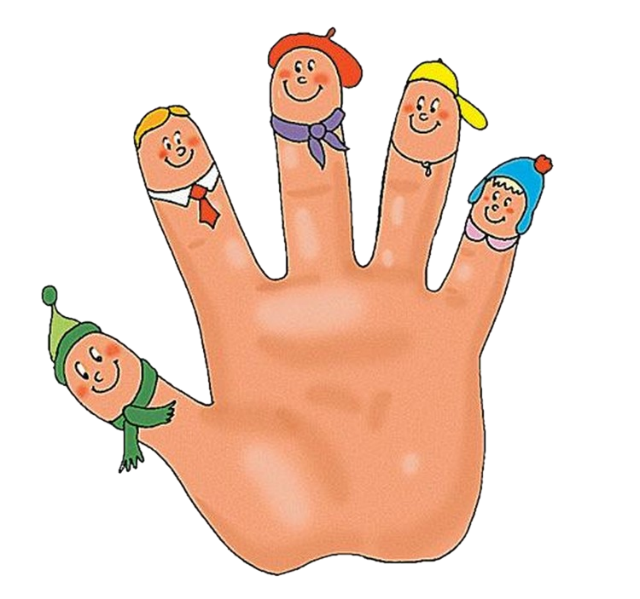 Пение «Зимняя песенка» муз.М.Красева
.
МузицированиеИграть ритмично каждому элементу на экране подобрать самостоятельно музыкальный инструмент
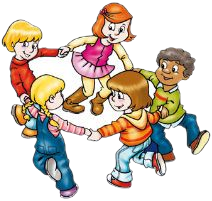 Пляска «»Рок-н-ролл»
Танцевать эмоционально, придумывая свои оригинальные движения. Взрослый танцует вместе с детьми.
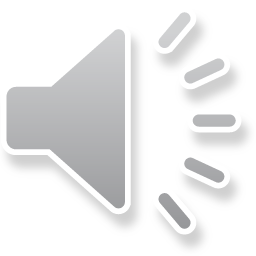 Источник:
http://img-fotki.yandex.ru/get/6303/62229832.41/0_88e08_59c4e6b_XL фон
Автор шаблона: Зинина С.А.
https://www.youtube.com/watch?v=0qwMCWp2390  «Пудель и птичка» муз.Ф.Лемарка